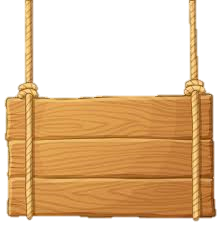 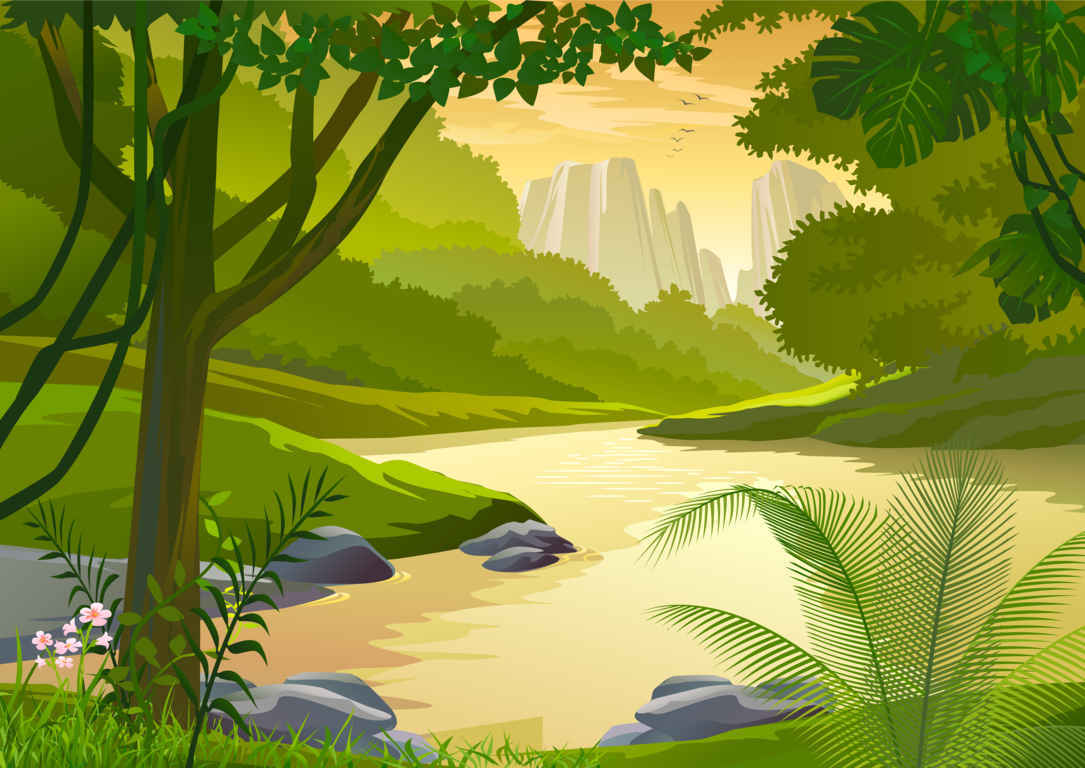 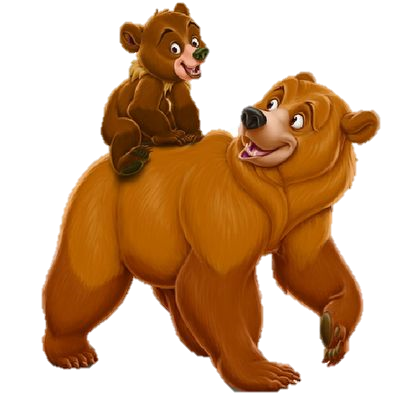 GIẢI CỨU
RỪNG XANH
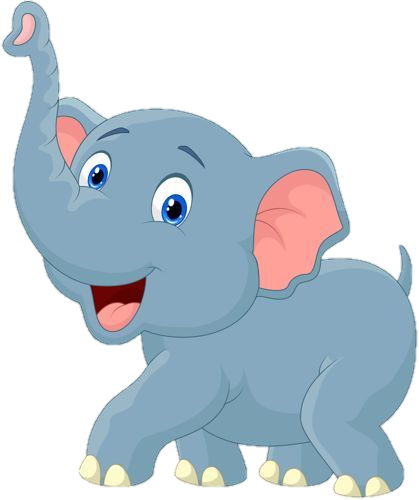 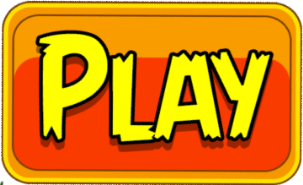 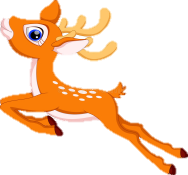 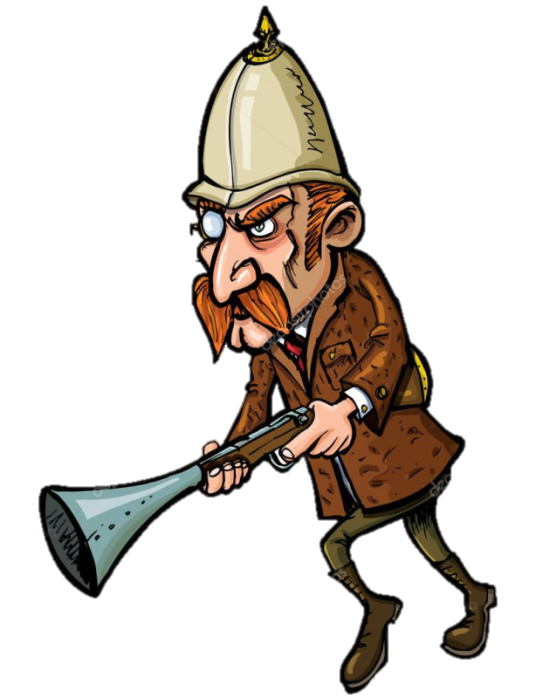 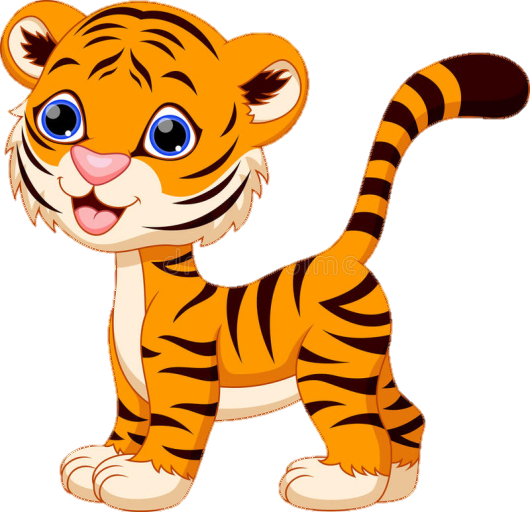 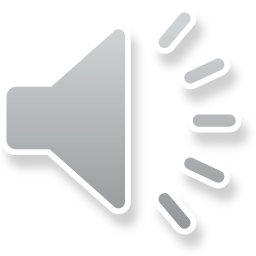 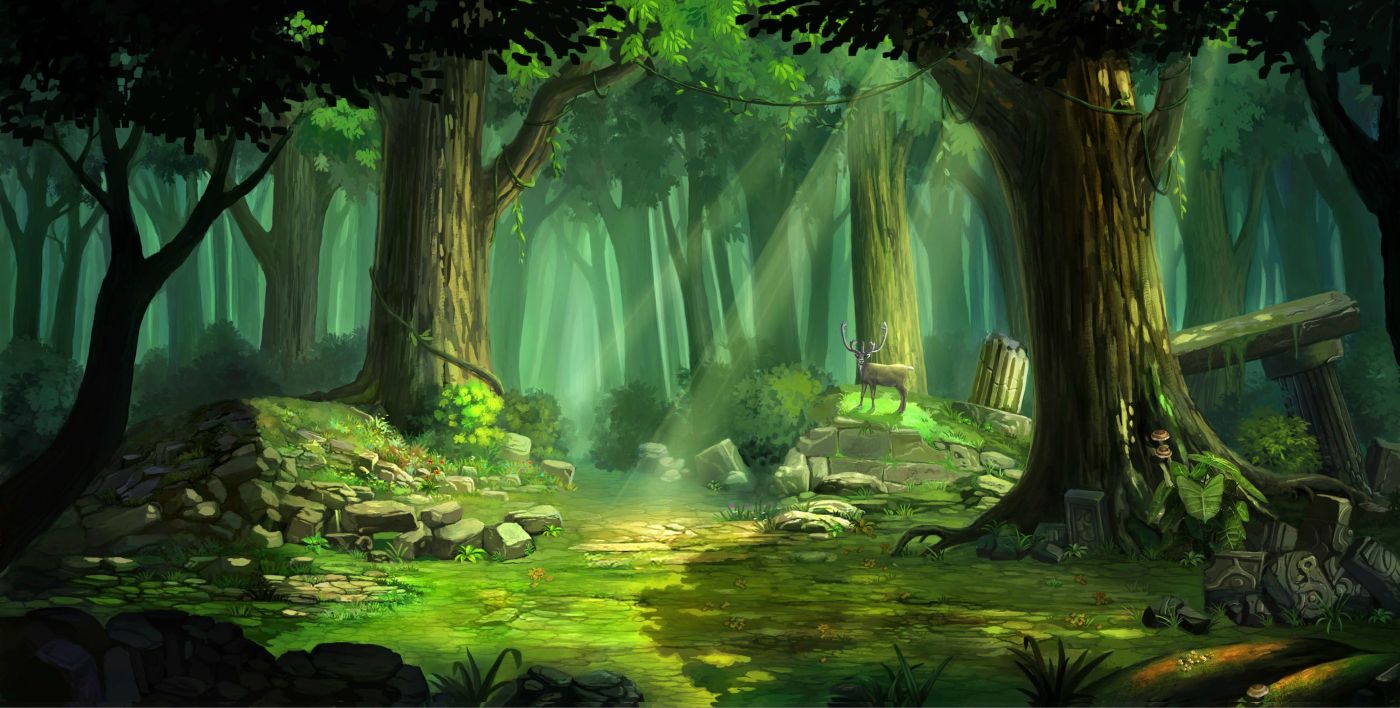 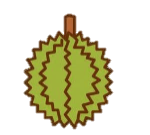 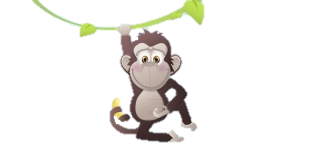 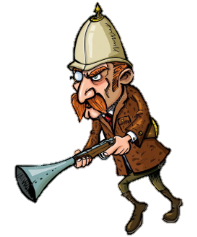 POW!
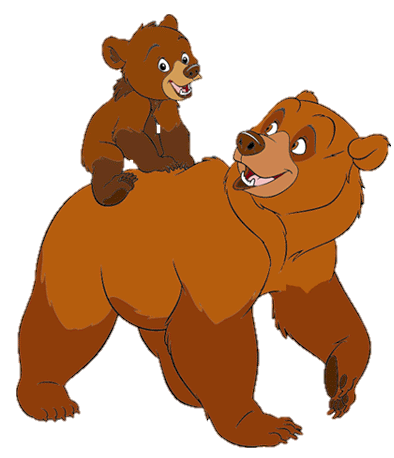 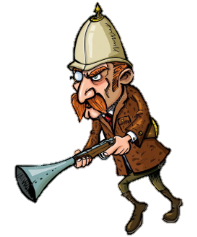 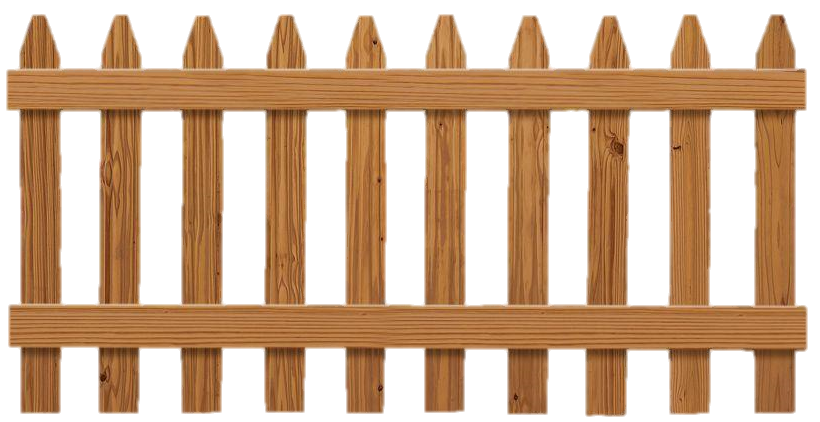 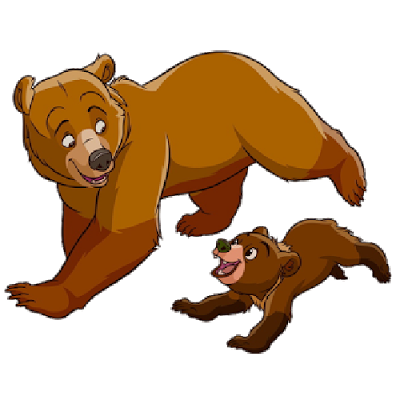 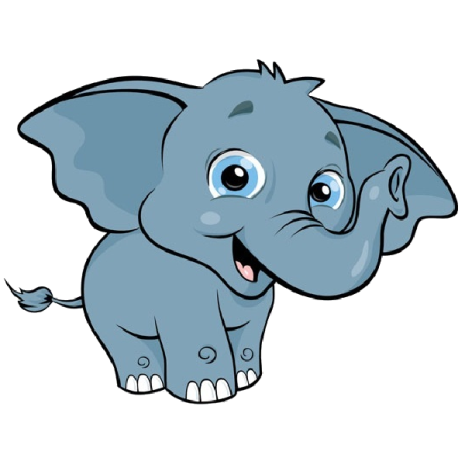 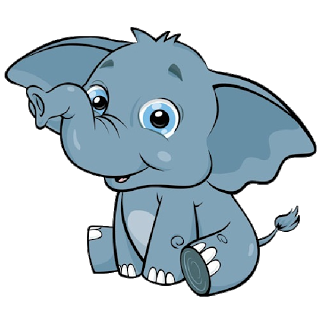 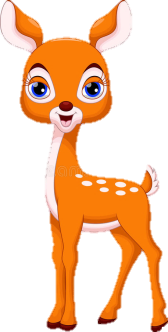 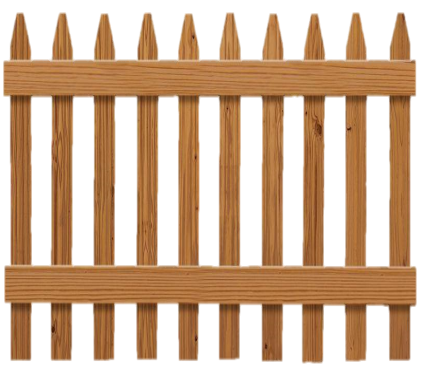 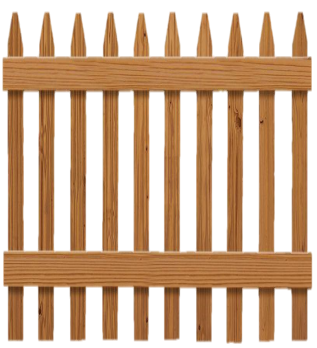 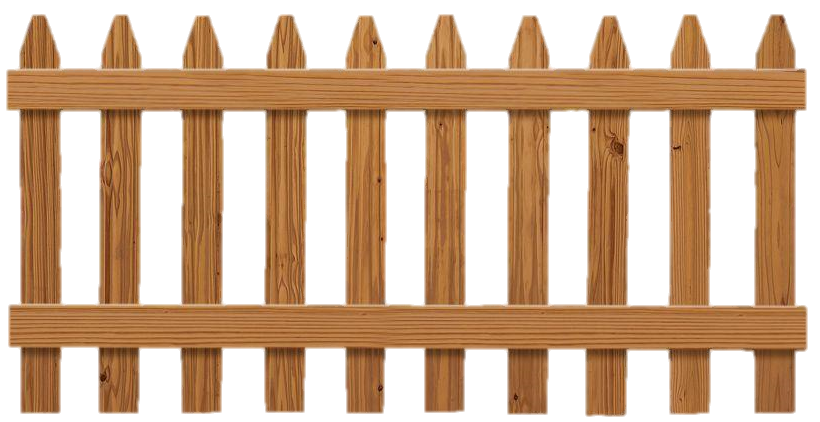 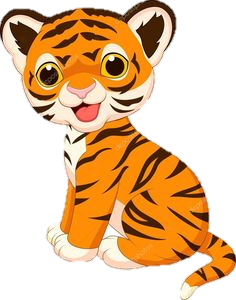 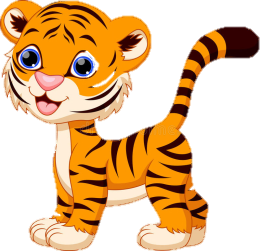 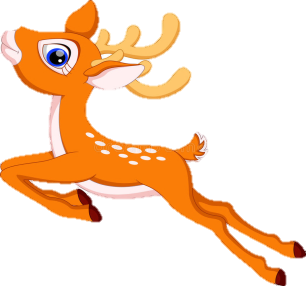 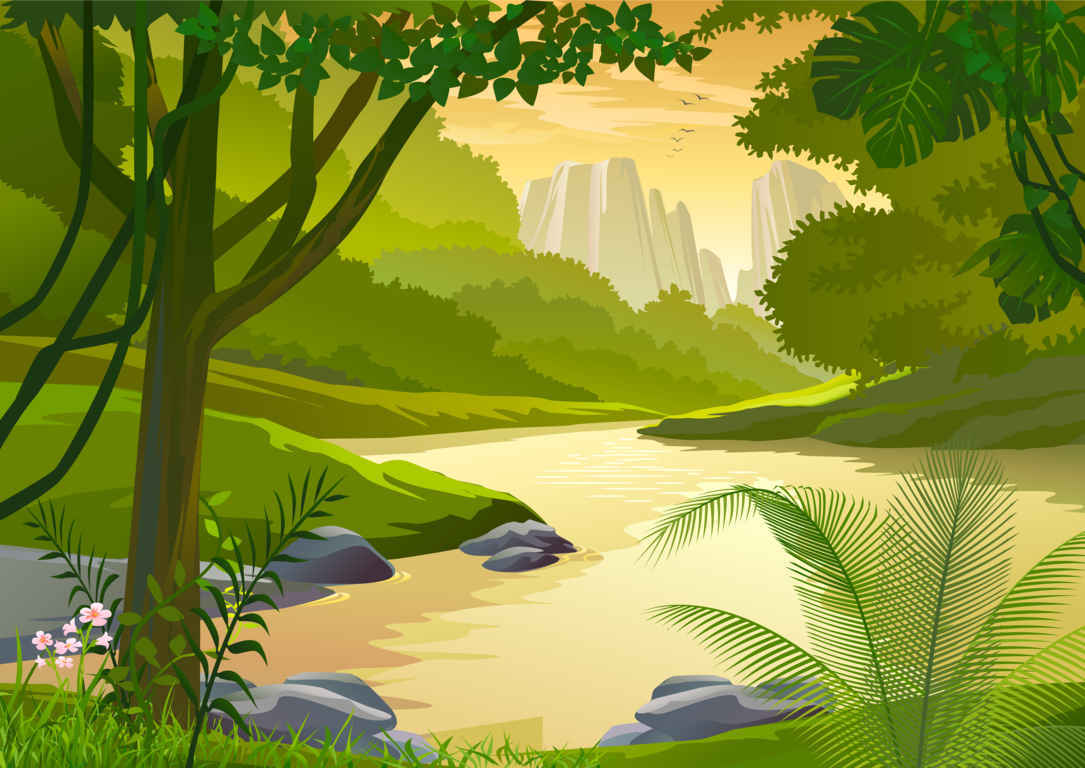 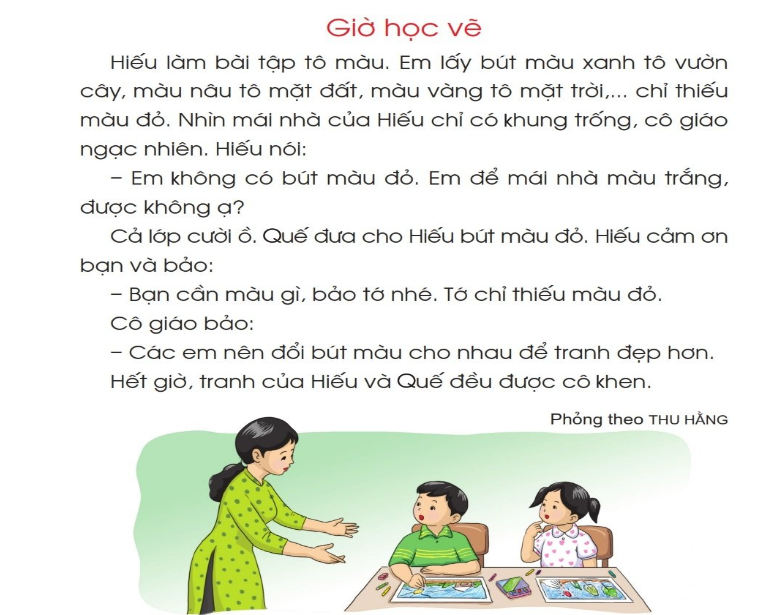 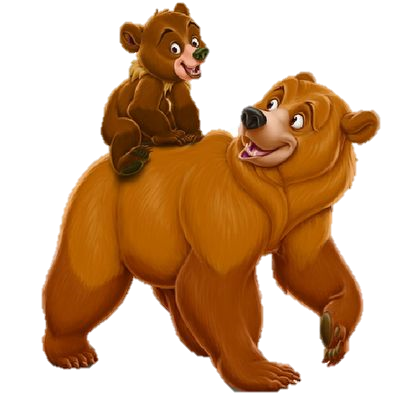 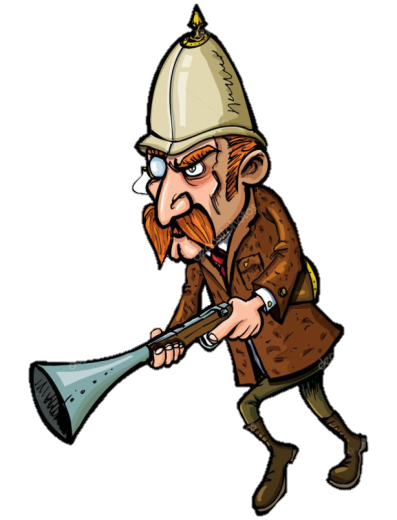 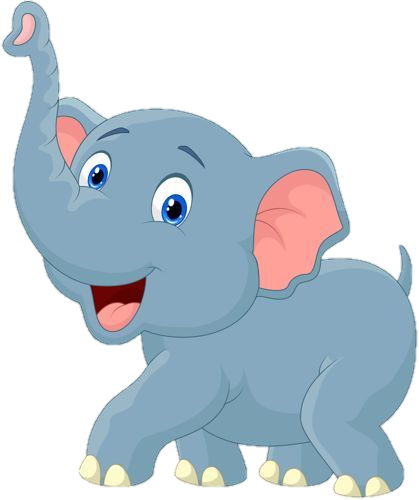 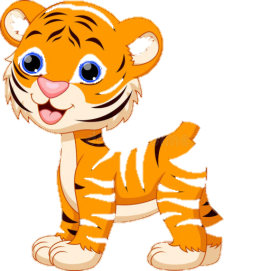 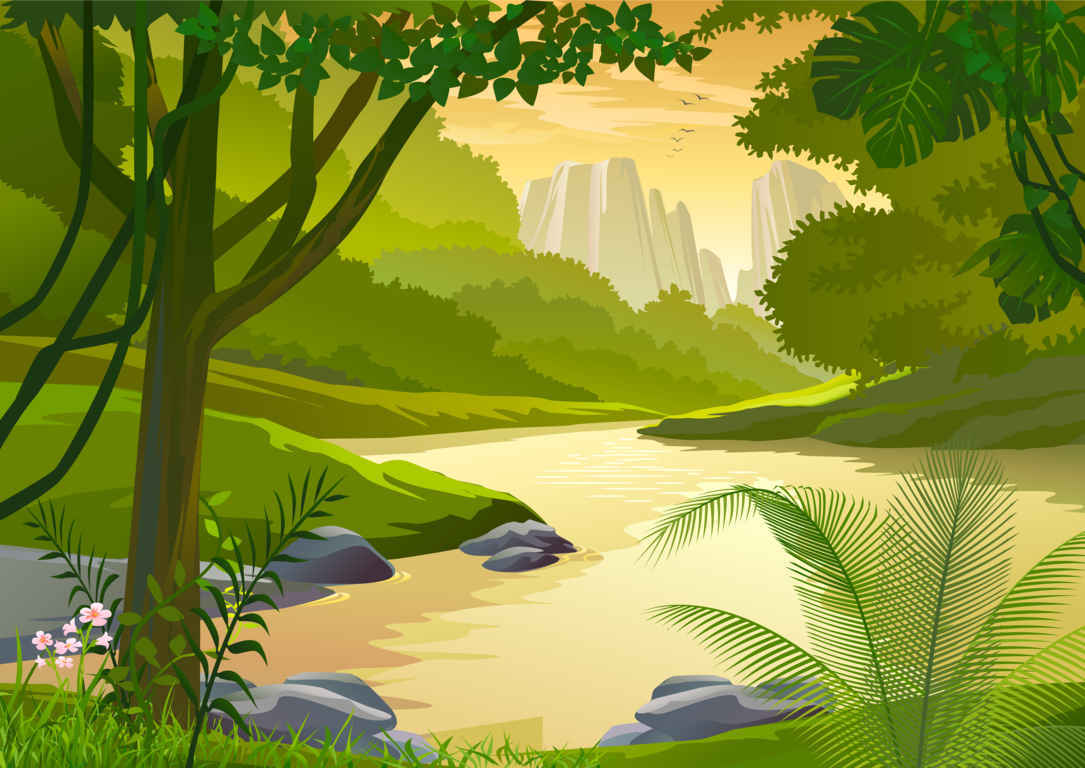 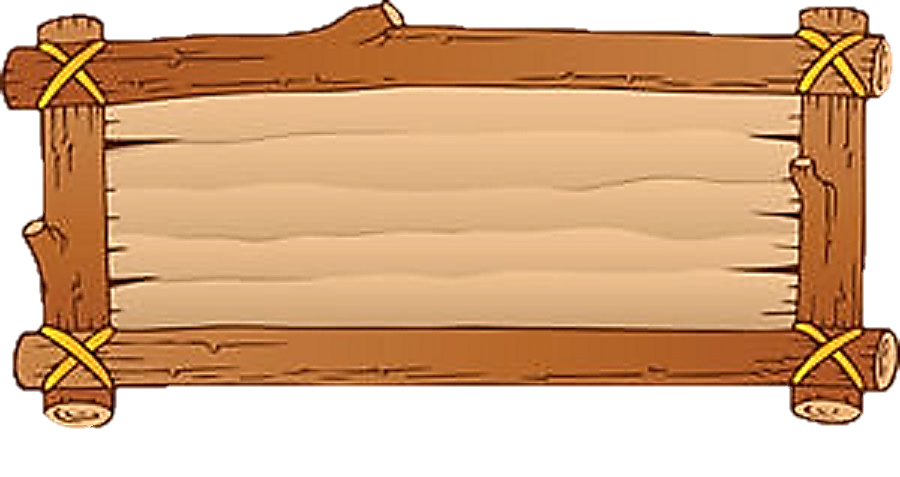 Ai cho Hiếu mượn bút màu đỏ?
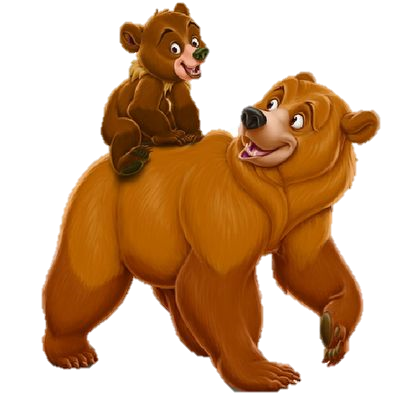 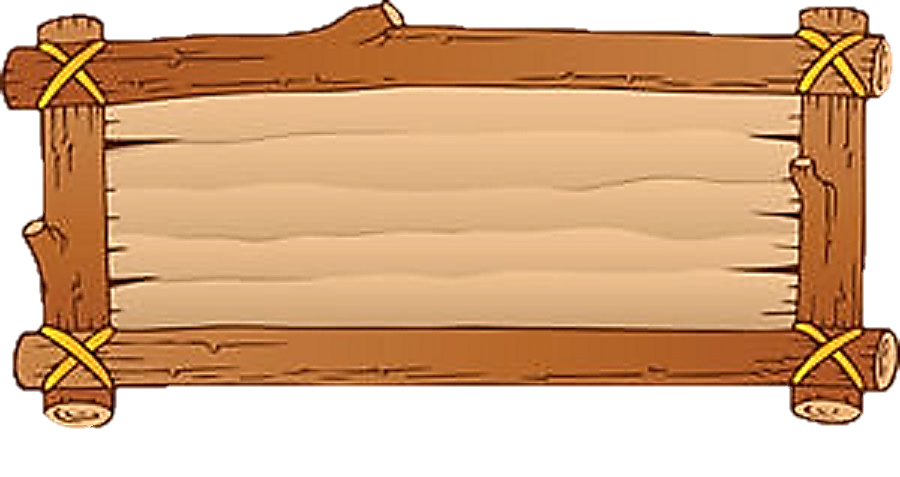 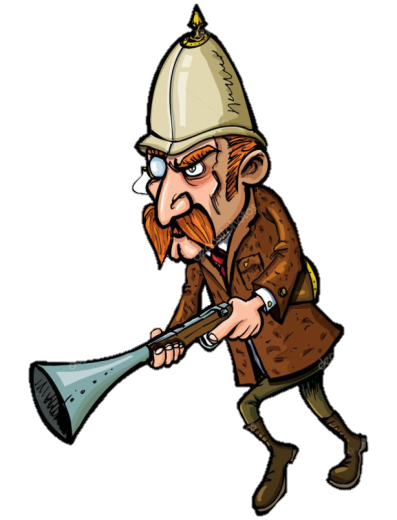 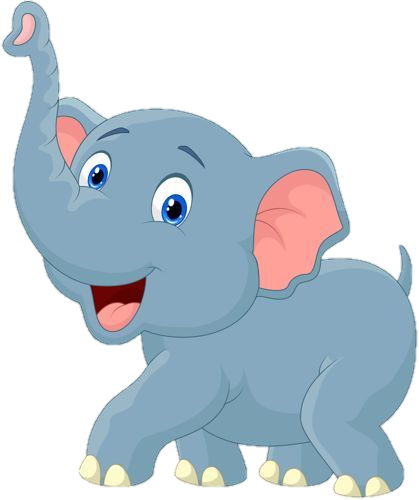 Quế cho Hiếu mượn
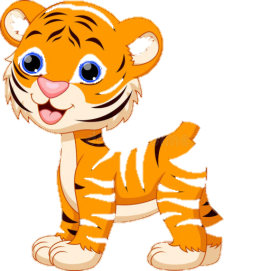 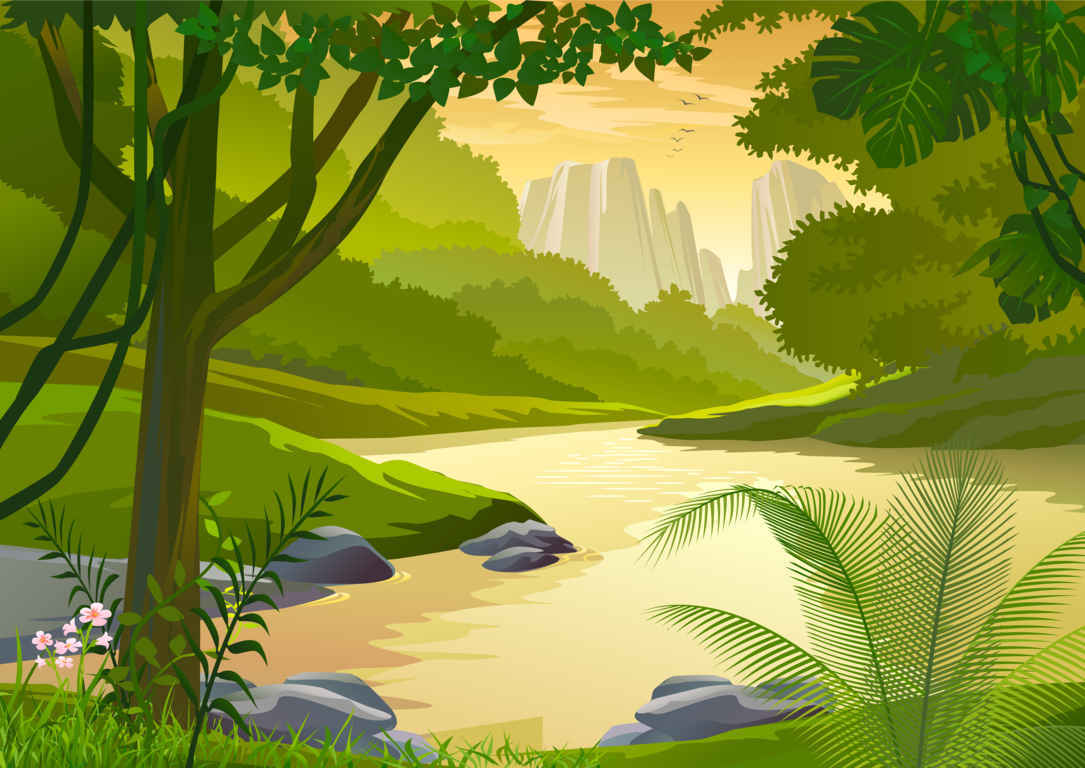 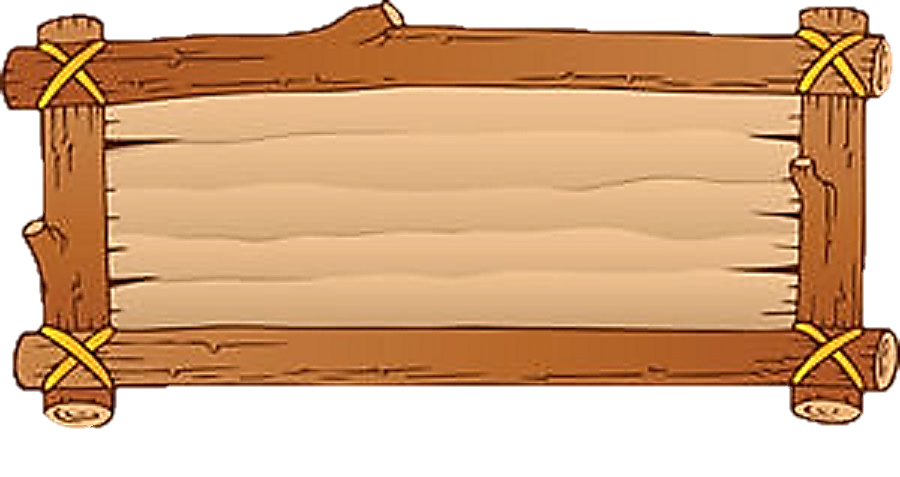 Hãy nói lời của Hiếu cảm ơn cho bạn mượn bút
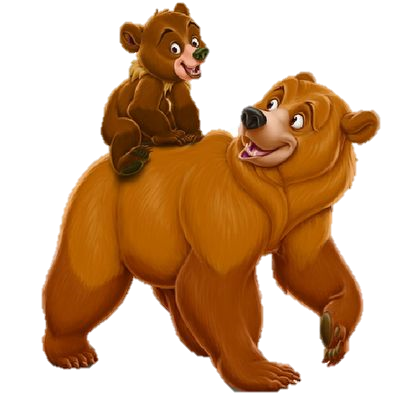 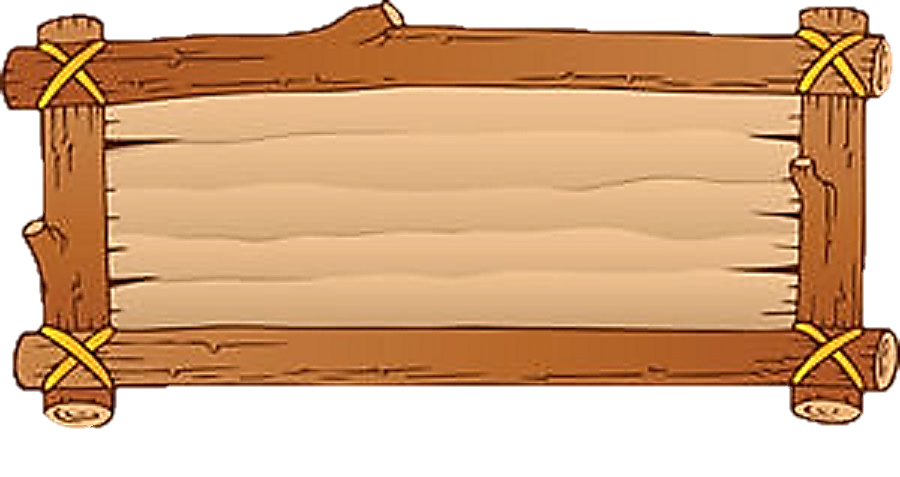 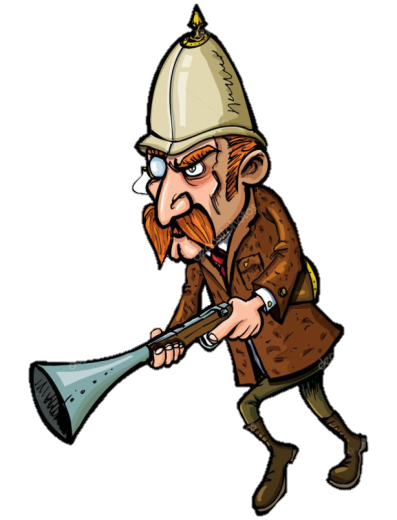 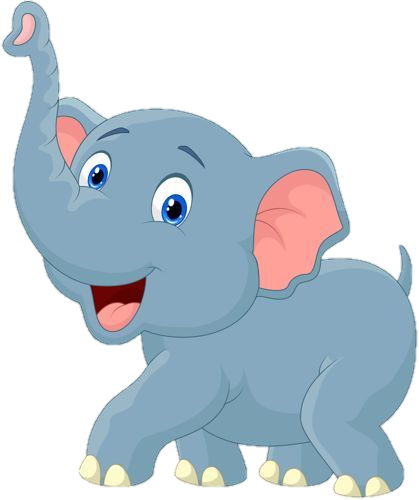 Tớ cảm ơn bạn nhiều nhé.
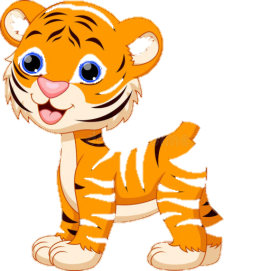 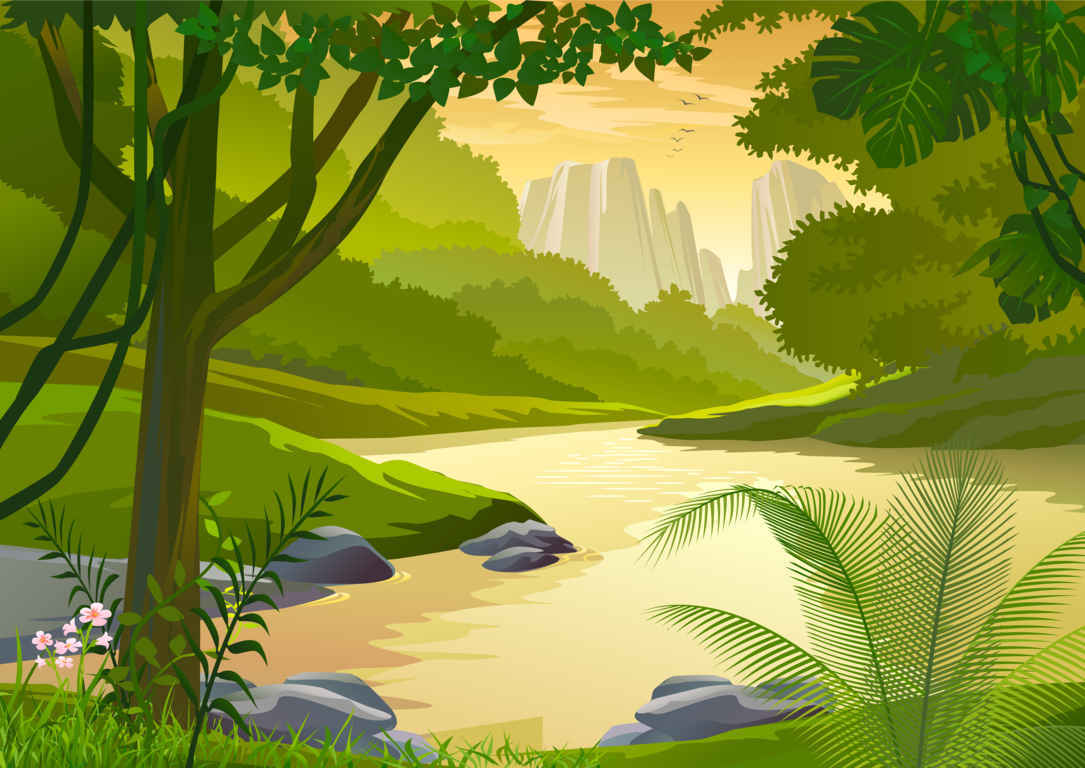 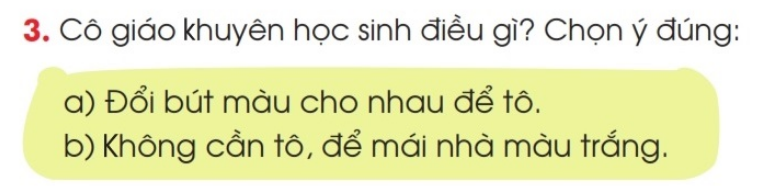 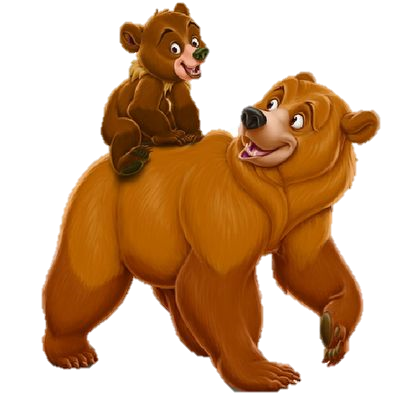 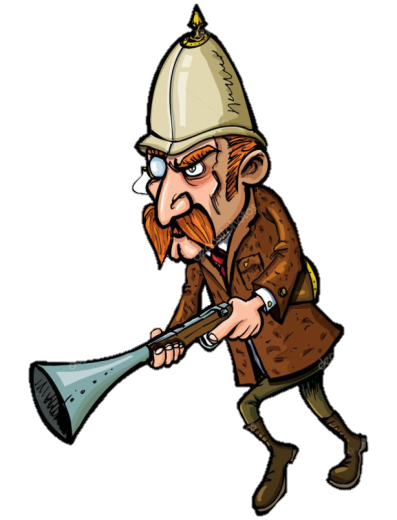 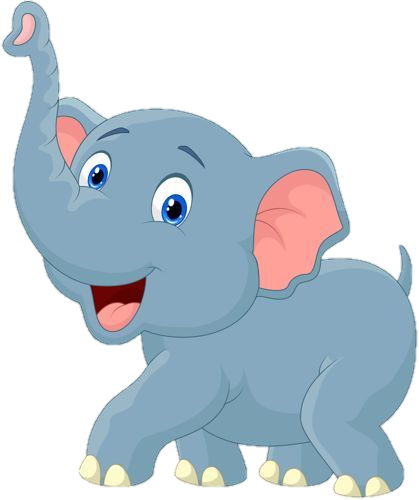 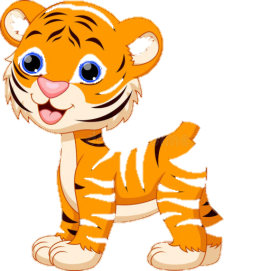 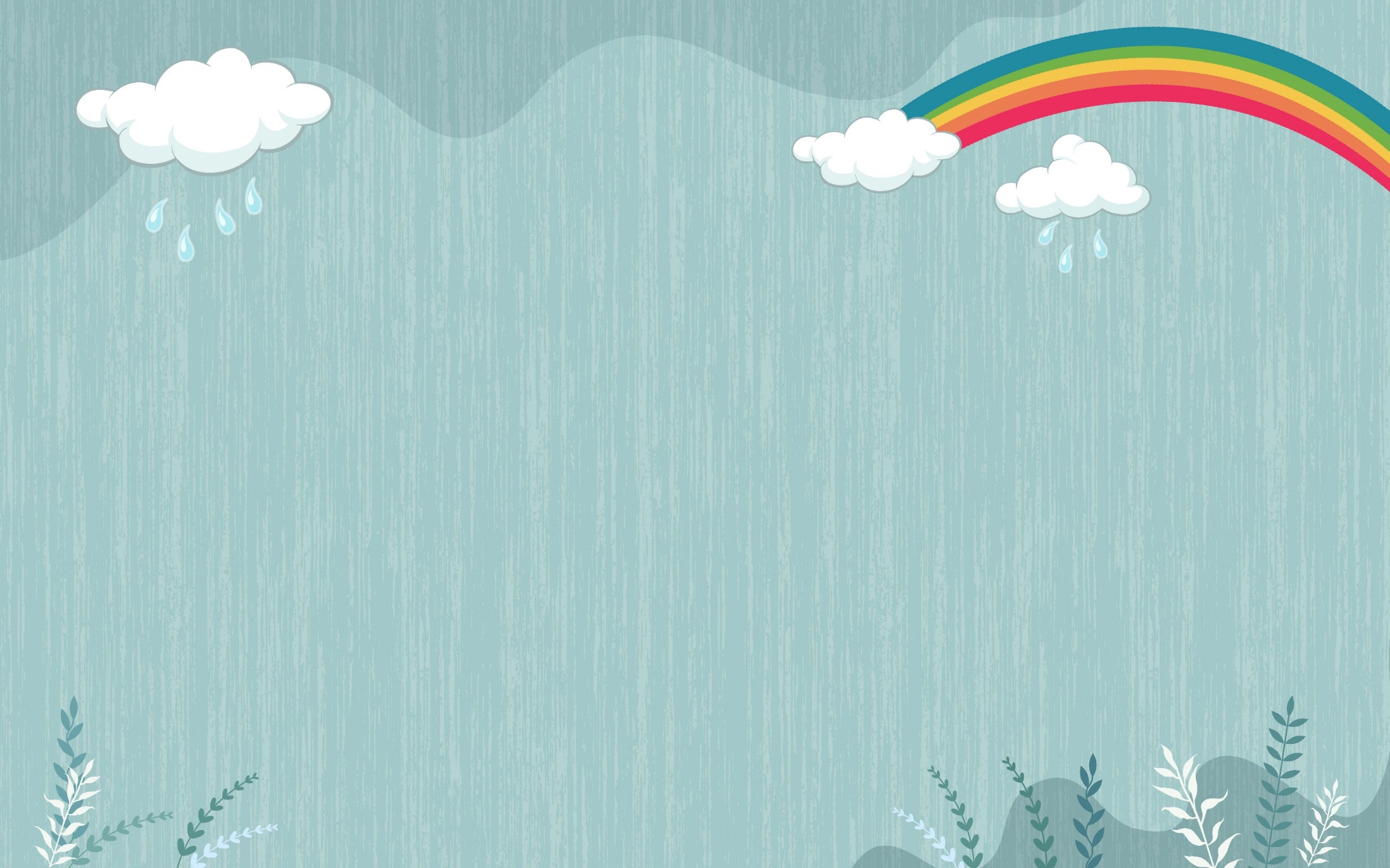 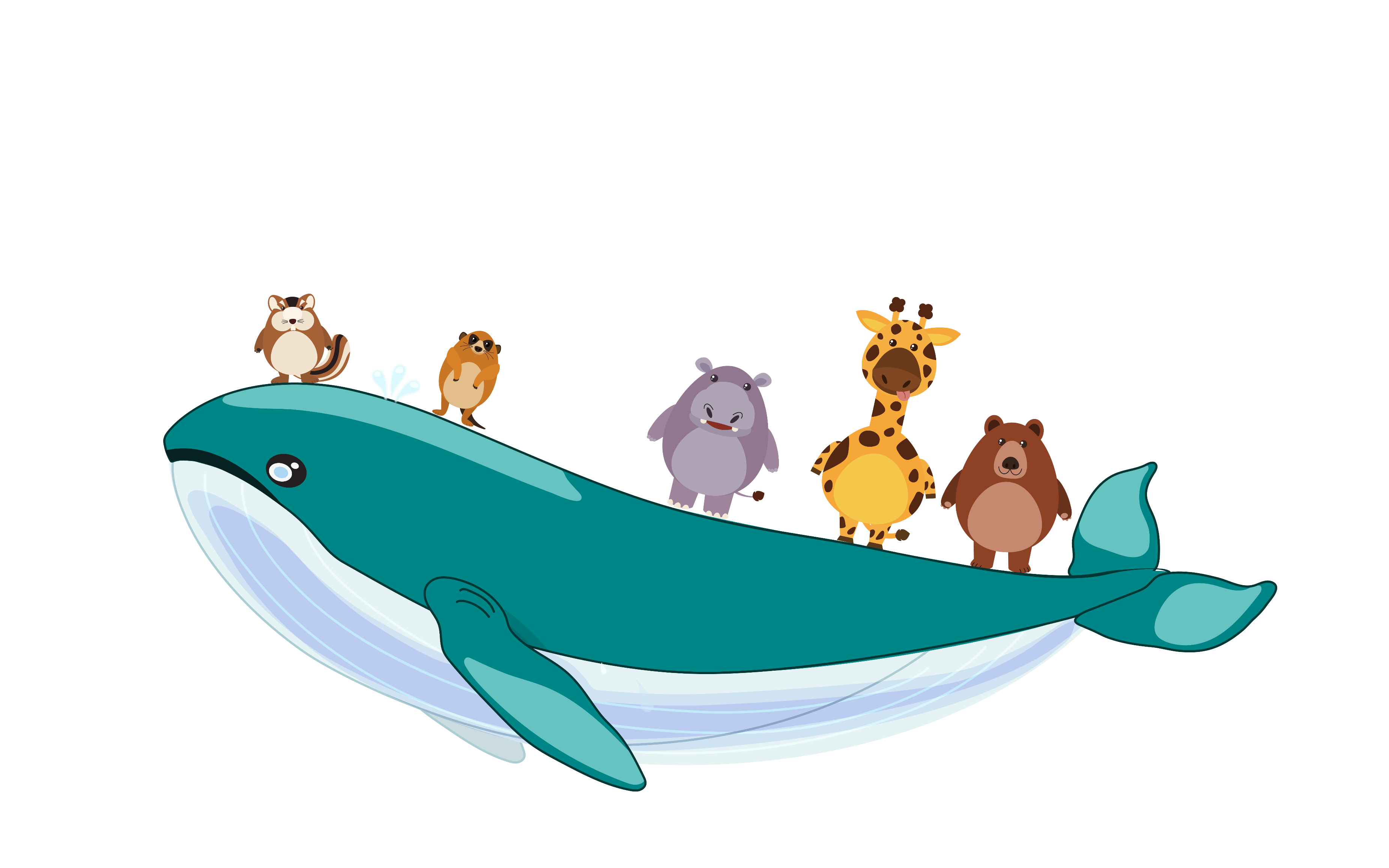 HẸN GẶP LẠI